Measuring of inequality and segregation
Inequality, segregation, diversity
Inequality, segregation, diversity are tightly coupled concepts
diversity indicates monstly variety or quantity of groups in population
inequality and segregation indicate precise differences among groups

Inequality refers to the uneven distribution of resources, opportunities, outcomes across groups
distribution of a variables in population
differences in one population from one criterion
vertical differences

Segregation refers to the uneven distribution of groups across separate places, occupations or institutions
differences between two and more groups
differences between populations in specific areas (educational system, labor market)
horizontal differences 
Inequality and segregation implies the idea of equality or evenness
2
[Speaker Notes: Historically speaking, there are three major types of systems of social stratification: slavery, caste, and class. Let me briefly describe each type.

1.  In slave systems, some peoples are considered less than human and are owned as property. Their legal rights are limited, certain relationships are prohibited, and as you might imagine, and social power is essentially nonexistent.
	
2.  In caste systems, societal groupings are based on deeply held cultural ideals and boundaries. The Indian caste system exemplifies this societal form of stratification, having both cultural and economic impacts. Caste systems are rigidly based. They are characterized by hereditary status, endogamy, and social barriers and are sanctioned by custom, law, and religion.

3.  Class systems are the stratification system we are familiar with. People are divided according to economic markers such as income, wealth, ownership, and so on. There are many different characterizations of what constitutes class, and we will be talking about these characterizations today.]
Two concepts of inequality
Inequality of (economic) conditions
unequal distribution of income to people
vertical differences in wealth and material conditions 
different incomes means different chances to get different goods
indicated by Lorenz curve or GINI (economic theme)
useful as explanatory variable for sociology 

Inequality of opportunity
unequal start positions
vertical differences in start positions means different chances to get different levels of education, jobs and incomes
indicated by levels of social mobility (sociological theme)
levels of societal openness
3
[Speaker Notes: Historically speaking, there are three major types of systems of social stratification: slavery, caste, and class. Let me briefly describe each type.

1.  In slave systems, some peoples are considered less than human and are owned as property. Their legal rights are limited, certain relationships are prohibited, and as you might imagine, and social power is essentially nonexistent.
	
2.  In caste systems, societal groupings are based on deeply held cultural ideals and boundaries. The Indian caste system exemplifies this societal form of stratification, having both cultural and economic impacts. Caste systems are rigidly based. They are characterized by hereditary status, endogamy, and social barriers and are sanctioned by custom, law, and religion.

3.  Class systems are the stratification system we are familiar with. People are divided according to economic markers such as income, wealth, ownership, and so on. There are many different characterizations of what constitutes class, and we will be talking about these characterizations today.]
Inequality of conditions vs. inequality of opportunity
Inequality of conditions and inequality of opportunity are connected in empirical reality
Analytically they are two concepts that describe differences among people
Inequality of conditions result from social classes in empirical reality
Inequality of opportunity result from social movements/social mobility
GGC: Great Gatsby Curve
inequality generates 
     less opportunities
low social mobility
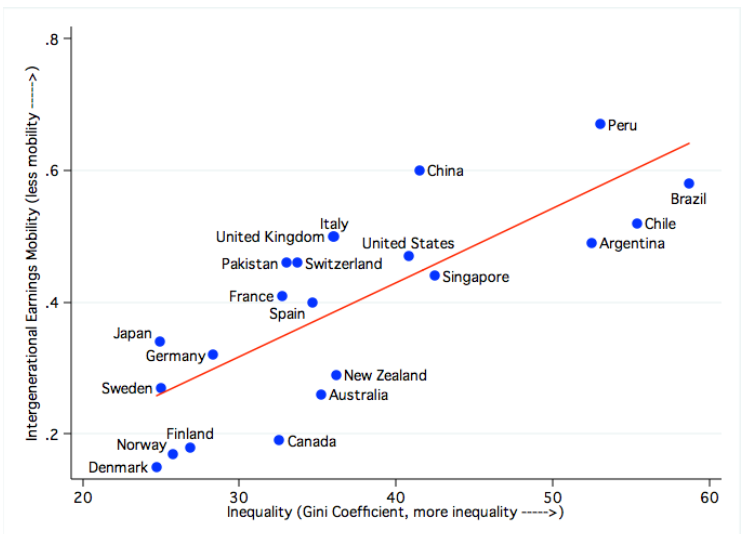 Inequality of economic conditions
Economic inequality is a huge social and political challenges of our time
President Obama calls inequality the defining issue of our time
World Economic Forum 2014 meeting at Davos pointed to inequality as the most pressing problem of the coming decade
In April 2014 Pope Francis tweeted: Inequality is the root of social evil
Statistics: 
In Germany top 1% earns more than 150,000 EUR per year
In UK top 1% earns more than £150,000, top 5% earns more than £70,000 per year
In USA top 1% earns the annual income of $422,000

These data are not comparable from inequality point of view
Inequality of economic conditions
indicated by Lorenz curve in empirical reality
curve not number, it shows the shape of material inequality not the size

the size of material inequality is indicated by GINI coefficient 
it is number, it shows the size of material inequality

CURVE vs. NUMBER
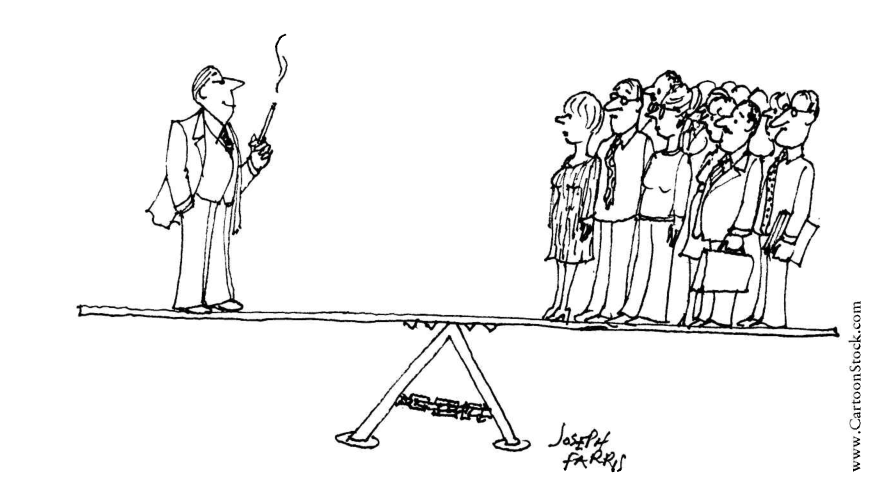 6
Lorenz curve I
Max O. Lorenz (1876-1959),  American economist
description of concentration of incomes/wealth in societies
graphical presentation of inequality of conditions 
it is cumulative distribution function

Lorenz curve is utilized in social sciences as:
economy
sociology
demography
statistics
7
Lorenz curve II
it is based on the comparison of cumulative distribution of incomes to cumulative distribution of population 
higher distance between hypothetical and real Lorenz curve means higher inequality in incomes in society
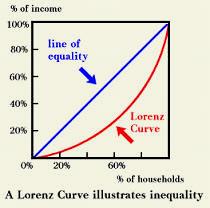 8
Trends in Lorenz curve in the CR
9
Gini index I
Corrado Gini (1884-1965), Italian sociologist, statistician and demograph 
the Gini coefficient is also known as the Gini index or Gini ratio 
a measure of the income inequality
it is one number that represents the income distribution in society
the coefficient varies between 0, which reflects complete equality and 1, which indicates complete inequality (one person has all the income or consumption, all others have none).
10
Gini index II
GI is derived from Lorenz curve 
it shows the relationship between the Lorenz curve area and the total area under ideal Lorenz curve area
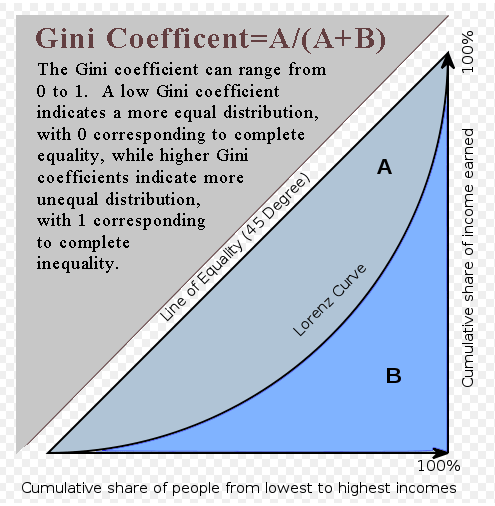 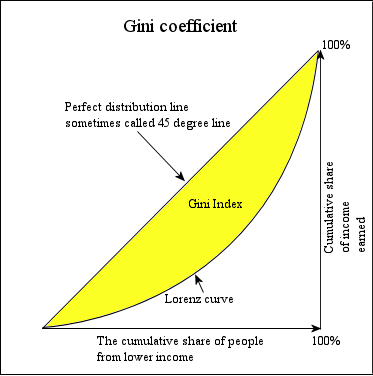 11
Trend in GINI in the Czech Republic
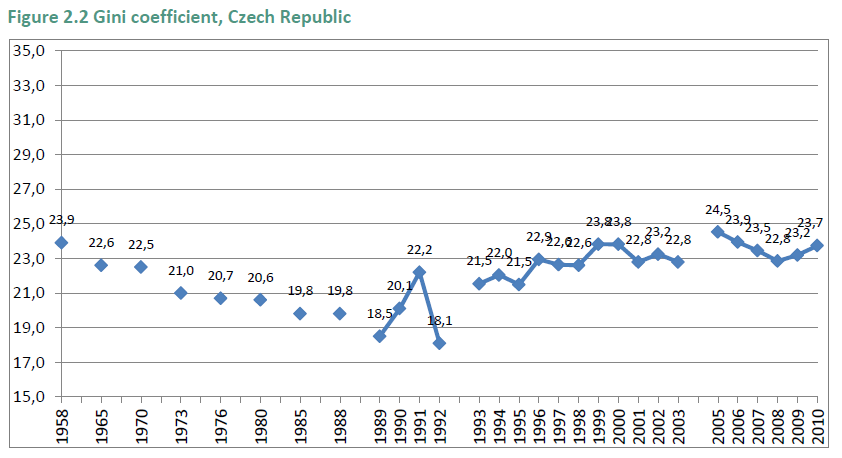 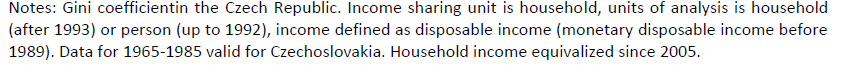 12
Trend in GINI in the Czech Republic
Differences in: 1) type of income; 2) unit of analysis; 3) type of database
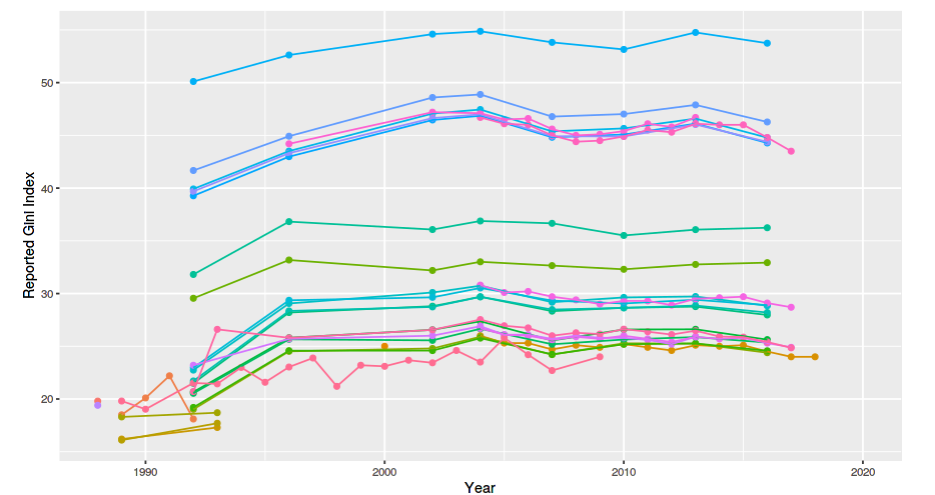 market income households - LIS
market income per capita - LIS
gross income households - LIS
disposable income households - LIS
gross income households - OECD
disposable income - EUROSTAT
The Standardized World Income Inequality Database: The SWIID’s income inequality estimates are based on thousands of reported Gini indices from hundreds of published sources.
13
Cross-country comparision of GINI
Inequality in selected countries, based on equalized household disposable income (after taxes and transfers). Source: https://ourworldindata.org/grapher/gini-disposable-household-income-lis
[Speaker Notes: Inequality in selected countries, 2010
Based on equalized household disposable income (after taxes and transfes).]
Advantages and disadvantages of Lorenz curve and GINI coefficient
advantages of GINI
it is a number suitable for comparison of many historical periods or countries
disadvantages of GINI 
it does not show the shape of inequality, different shapes but one GINI coefficient
advantages of Lorenz curve
it shows the shape of inequality, it means that it makes differences among various types of inequalities
disadvantages of Lorenz curve
but Lorenz curve is not very suitable for huge comparisons, many curves means chaos
16
Some other measures of inequality
Share of income (top 10%, 1%, .1%, .01%)
20:20 Ratio (or decile ratio can be used)
Compares how much richer the top 20% of populations are to the bottom 20% (SE=4,UK=7,US=8)
the Robin Hood index, the Atkinson index and Theil's entropy measure.
Palma ratio (the ratio of the income share of the top 10% to that of the bottom 40%).
Income inequality – How Much Inequality Is Too Much?
Video YT: Richard Freeman | Stanford Center on Poverty and Inequality 
https://youtu.be/y-zzkTpfzTg
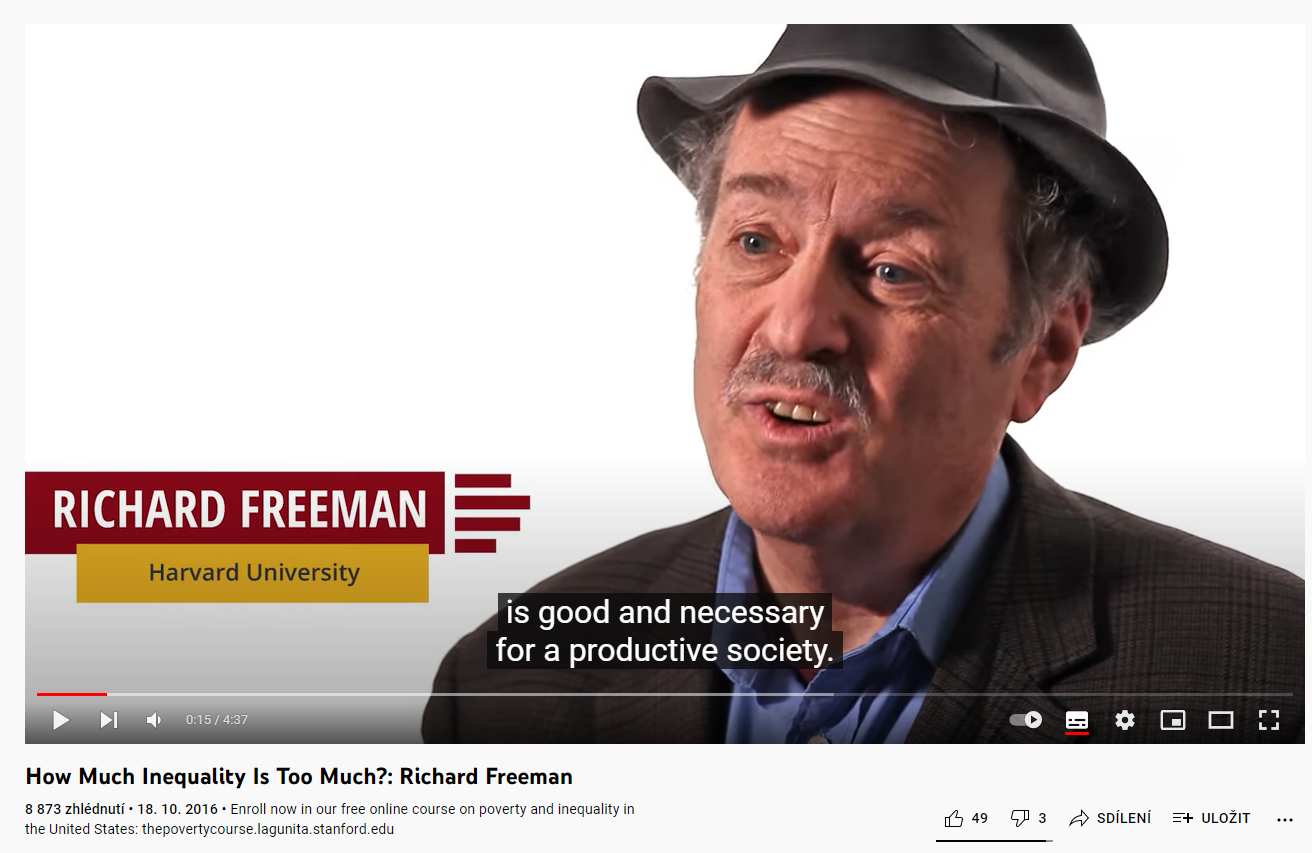 Measures of inequality of opportunity
social mobility 
SM is the movement of people up or down the stratification system

retrospective vs. prospective measurement
structural social mobility vs. net social mobility
absolute vs. relative social mobility
percent/proportions vs. odds ratios

opportunity structure for specific behaviour vs. effort, motivation, real behaviour
19
19
[Speaker Notes: An important characteristic of class systems, as opposed to slave or caste systems, is that in class-based systems of stratification, there is the opportunity for social mobility. This means that people and groups can, potentially, move up or down in the rankings, and this is seen by many as a significant benefit of class systems.

In reality, however, such mobility is less common than our national mythology suggests. Typically, those who arrive at high positions have families who either had high positions themselves or the resources to provide the appropriate education for advancement. Achieving upward mobility is very difficult, and the wonderful stories we’ve all heard and seen (think, for example, of the movie The Pursuit of Happyness) are so very moving because they are the exception, not the norm. If such stories were common, they would not get our attention in nearly the same way.]
Measures of segregation
Entropy, Theil Index, Information Theory Index, Dissimilarity Index, Divergence Index
Most measures are „entropy-based“
Dissimilarity index is not „entropy-based“
Entropy a Theil Index indicate the level of diversity between groups
if all are members of one group, there is no diversity in population
Entropy measure is offered for discrete variables (proportion)
Theil Index is offered for continuous variables (distribution)
Dissimilarity index I
DI, D, or Δ, the most popular empirical measure of segregation
DI indicates the absolute difference between relative distributions two groups according to categories of next variable
example: what is gender segregation in tertiary education?
compute proportion of students by gender in selected study fields (social science, natural science, law, medicine, pedagogy)
subtract these proportions (negative results multiply by -1)
sum up all differences and divide the results by 2

DI is computed as sum of positive differences between two percent distributions divided by number 2:
Dissimilarity index II
advantages
intuitive and easy interpretation
identification of categories where the differences are high
multiply by 100 indicates what proportion is needed for equality between groups 
disadvantages
numbers of categories influence the size of DI
more categories means higher probability in differences between groups
two DI can be compared only for groups with the same number of categories
Entropy (E)
Theil (1967, 1971, 1972) introduced the concept of entropy to SS as a measure of population diversity
E is commonly used in physics to measure the randomness of a system
E is the amount of information needed to describe a probability distribution
High E, high uncertainity = two outcomes are equally likely
high probability of one outcome, less uncertainity about it and low E
E measures the probability of an outcome (m) occuring (e.g. race group), weighted by its probability occurrence (π) (proportion of race group in population) 
overall E (interpreted as a measure of diversity) is:




if all are in the same group = no diversity in population, E=0
If all are evenly distributed in two or more groups =, max diversity in population, E=1
Theil index (TI)
Theil (1971, 1972) derived several indexes using the logic of entropy
Theil index (TI) can be calculated for continuous distribution (income)
It measures the difference between the observed distribution and the mean



if all incomes are equal = no inequality, TI=0
if all are evenly distributed in two or more groups =, max diversity in population, TI=1
Segregation – why it happens?
Video YT: Segregation in US | Stanford Center on Poverty and Inequality 
https://youtu.be/zxICQqDPD4g
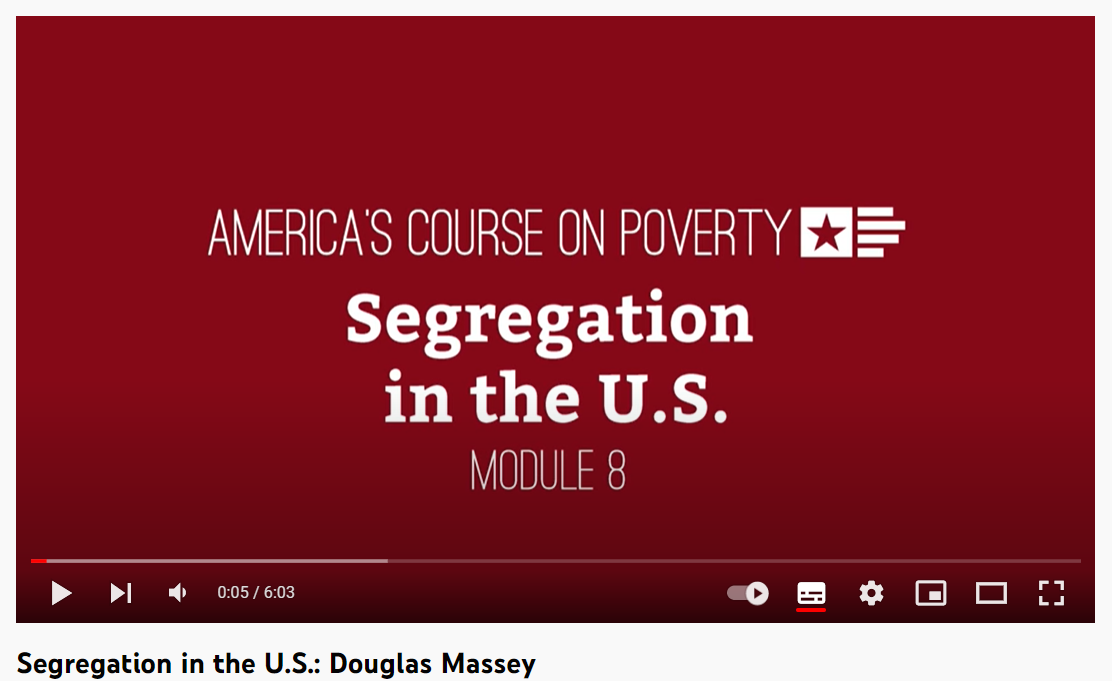